Політична історія України
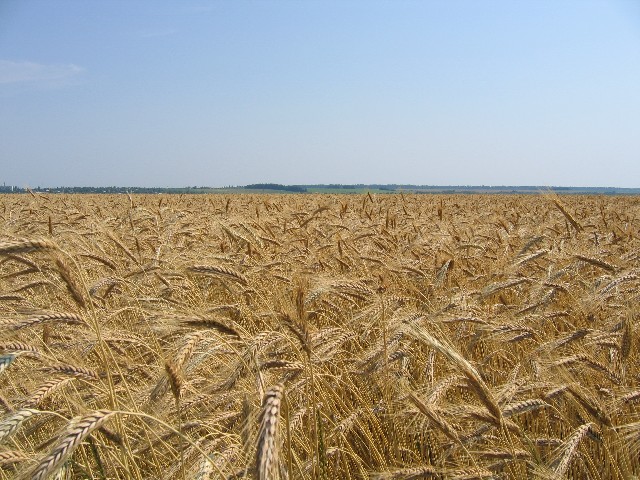 Політична історія -
Складова загальної історії і політичної теорії, предметом якої є політичні процеси та їх суб'єкти, держава і механізми здійснення політичної влади, політична культура, політична еліта. 
ЗАВДАННЯ ПОЛІТИЧНОЇ ІСТОРІЇ - 
Переосмислити минуле, усвідомити історичну правду з усіма суперечностями.
Політична історія України -
Самостійна історична дисципліна, що вивчає основні тенденції суспільно-політичного розвитку України на різних хронологічних етапах формування й ґенези національної державності, закономірності та особливості політичного життя українського суспільства, конкретно-історичні форми його виявлення.
Базовим елементом політичної історії України як галузі наукового історичного знання є система об'єктивних закономірностей політичного життя українського суспільства в історичній ретроспективі.
Предмет політичної історії України
Політичні явища та процеси вітчизняної історії, політичні системи, державні інститути, партійні структури, громадські рухи, вітчизняна суспільно-політична думка, персоналії відомих політичних діячів, політична культура і ментальність українського суспільства.
Значення історико-політичних знань у системі вітчизняної соціогуманітарної освіти
За К.Поппером, історія людства виступає переважно як історія політичної влади
Об'єктивний аналіз досвіду та уроків політичної історії України дозволяє повніше розглянути основні важелі історичного розвитку України, системи її політичних інститутів
За І.Курасом, “саме політична історія України є однією з ключових форм легітимації української політичної нації”
Взаємодія політичної історії з іншими науками
Політична історія схильна до плюралізму і орієнтована на міжгалузевий дискурс.  Вузівський курс політичної історії тісно пов’язаний з політологією, філософією, історією й теорією держави і права, економічною теорією. Політологія надає методологію пізнання політичних процесів у їх розвитку.
Відмітні риси політичної історії України як самодостатньої дисципліни
Наявність власного предмету дослідження
Чітко окреслена проблематика
Новітній методологічний інструментарій
Різноманітна джерельна база
Вагомі історіографічні здобутки